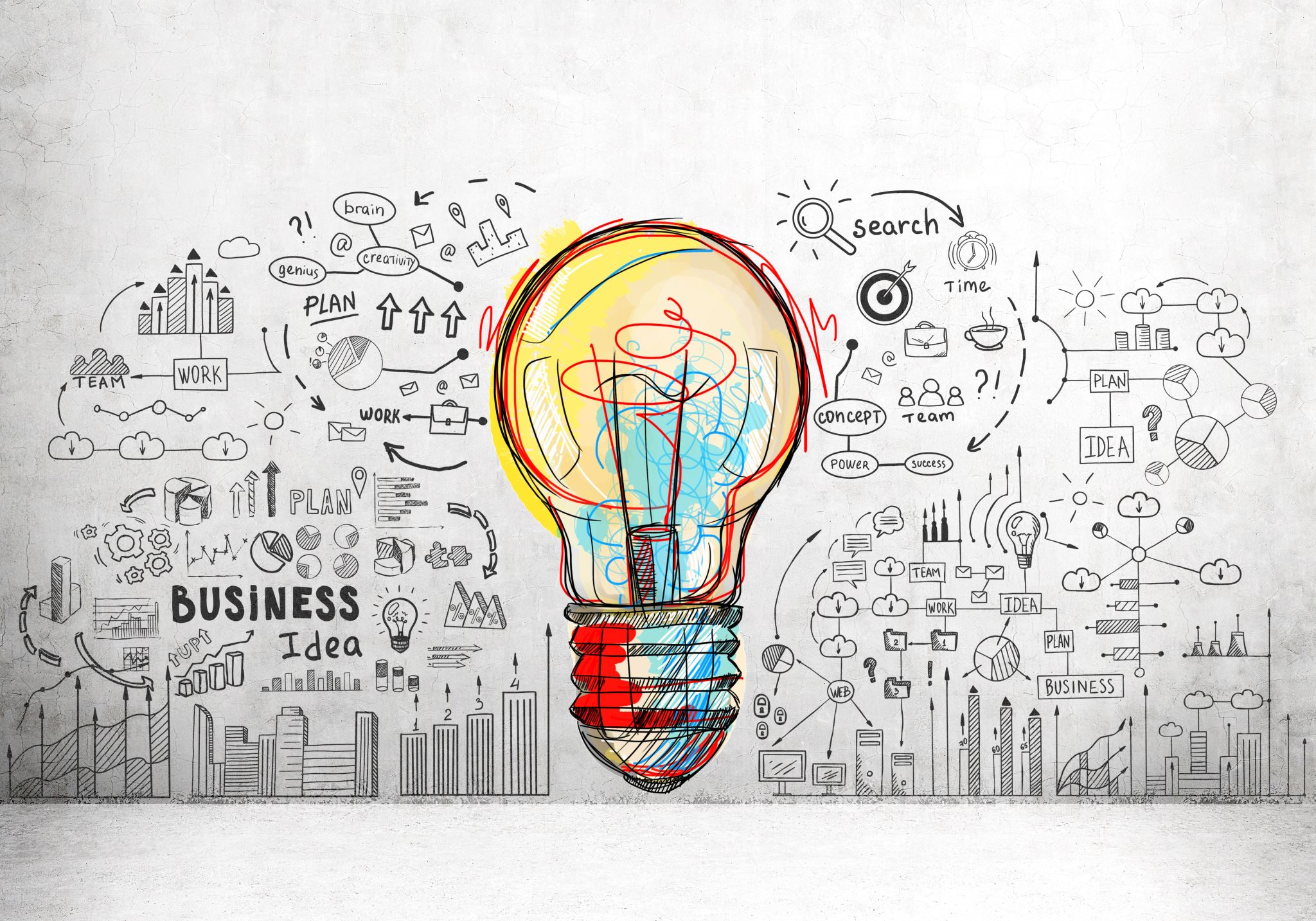 Mastering SAP: The Power of AI in Business How to use Chat GPT with SAP
Presented by: Chris Carter
AI & Supporting SAP
One of the major pain points for companies using SAP is the complexity and cost associated with implementing and maintaining SAP systems.
Let’s have an honest conversation on saving time, money and sanity.
AI is Now Part of RISE with SAP
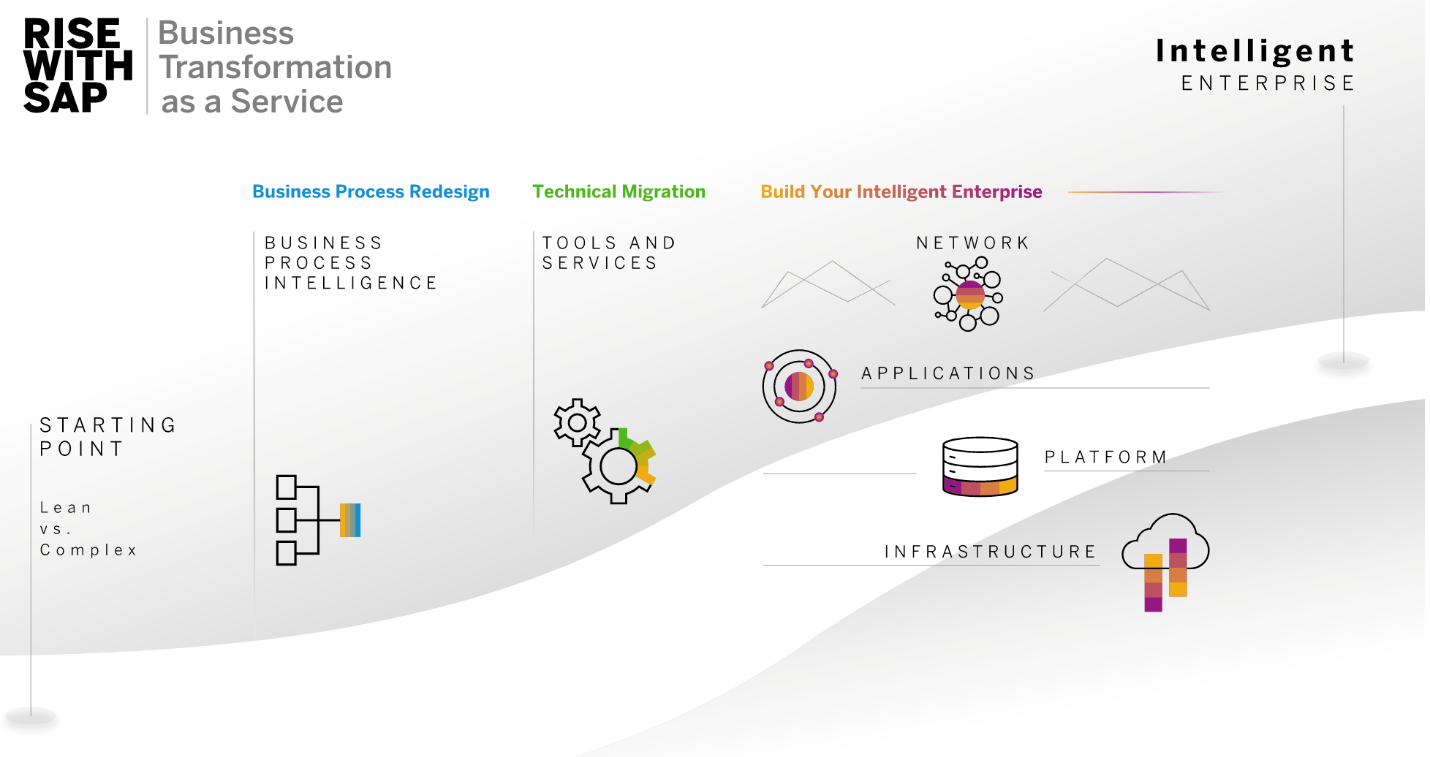 What are SAP AI Business Services?
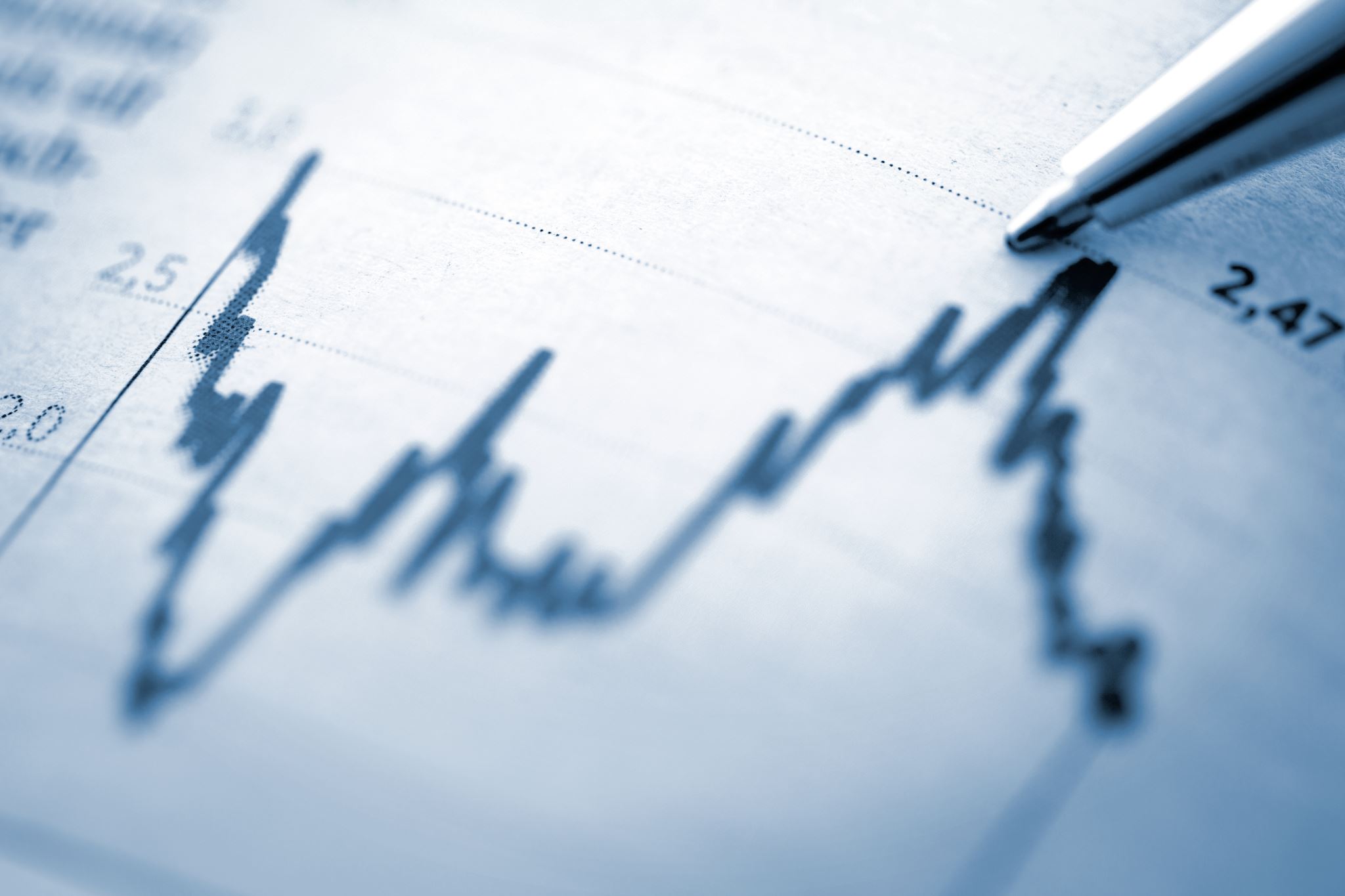 Let’s operate at the speed of Technology
By integrating ChatGPT with SAP S/4HANA, we can revolutionize the way businesses operate. We’re talking natural and efficient communication that saves time and increases productivity. It’s like having a weapon that’ll take your business to the next level!
Tools needed to know/have
Business Use case:
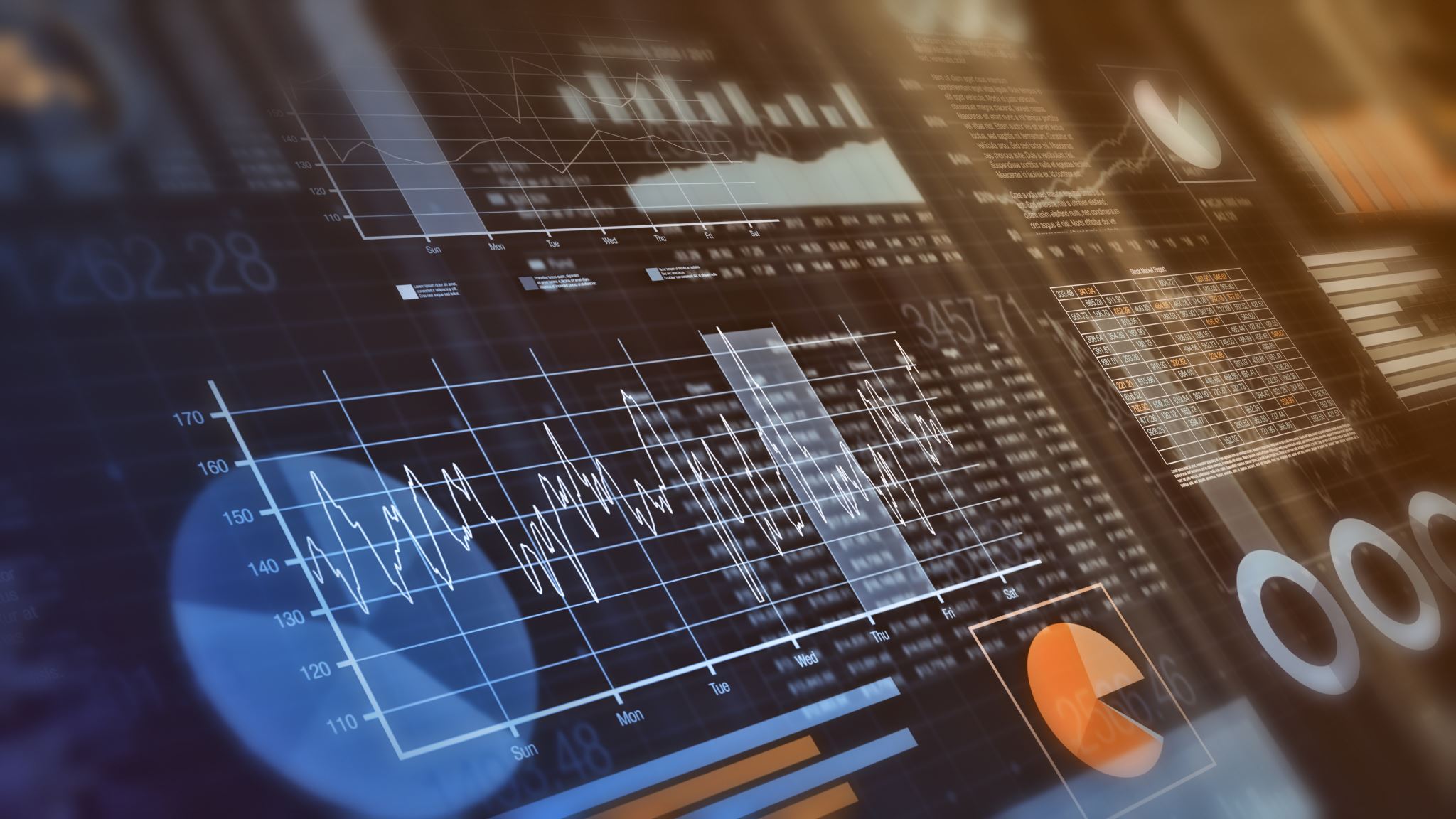 Minimize Risks to Maximize Potential
SAP user interfaces facilitate numerous business functions and processes. While the system may seem intimidating at first, you’ll be able to learn the basic components without undue difficulty
Isn’t this just a chatbot?
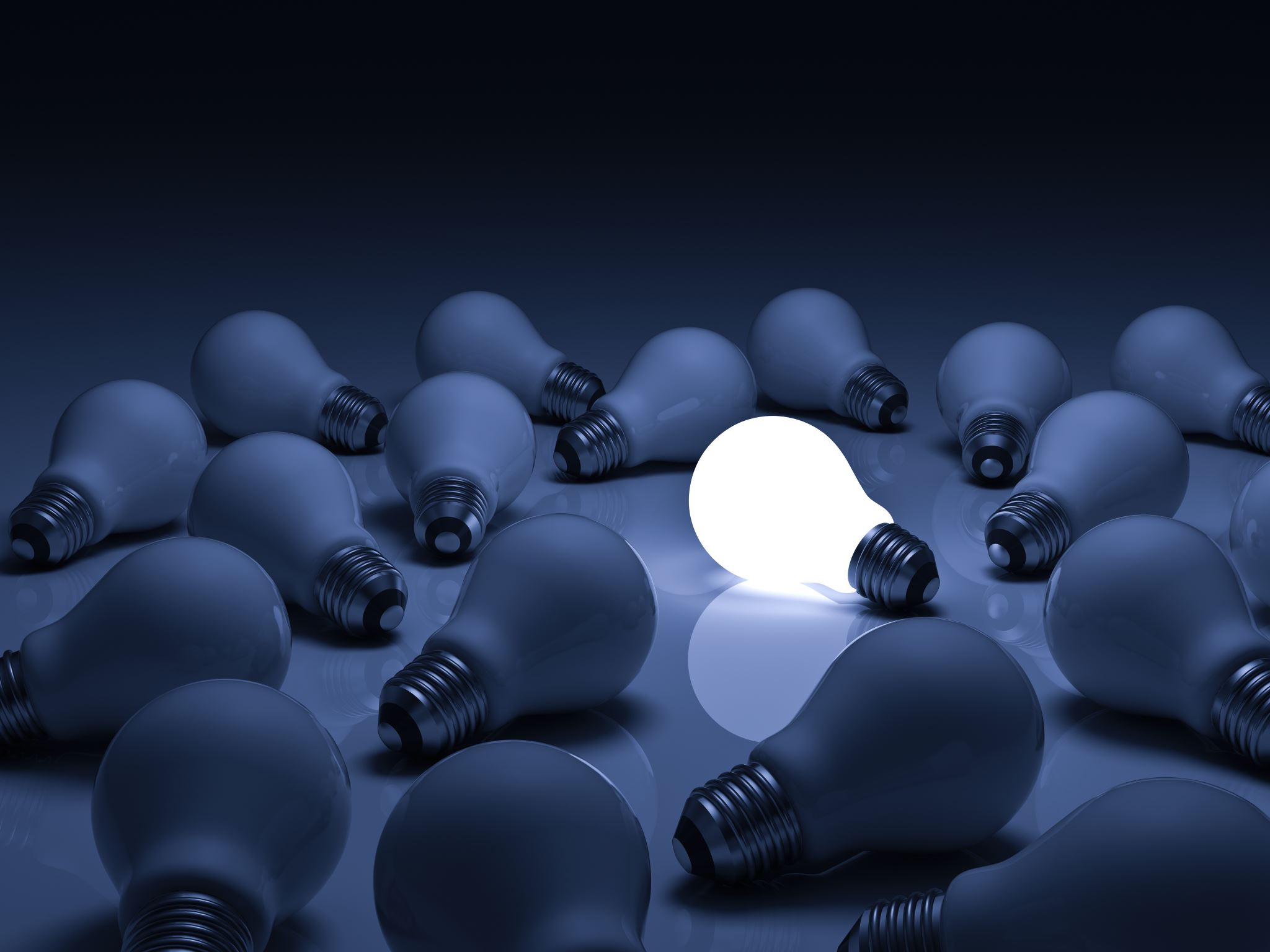 Generative AI at its best
In just hours, you can have a fully functioning customer support system that can respond to queries with meaningful replies over email.
Instead of relying on traditional chatbot type development, you harness the power of ChatGPT and SAP integration to make the business more efficient and productive. The possibilities can be endless, of how technology can transform the way we do business.
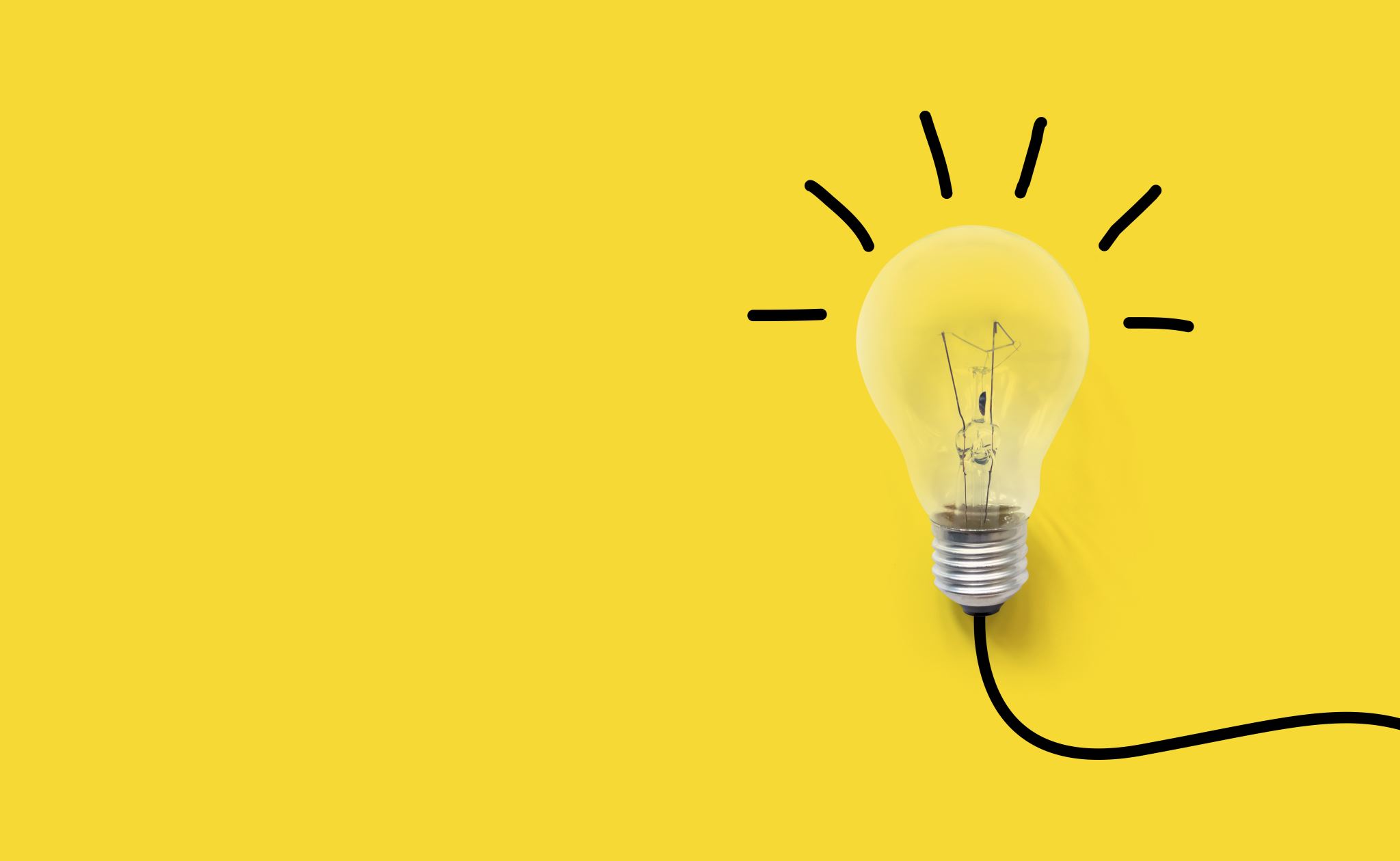 Experts are moving forward
“By integrating ChatGPT with SAP S/4HANA, we can revolutionize the way businesses operate. We’re talking natural and efficient communication that saves time and increases productivity. It’s like having a secret weapon that’ll take your business to the next level!”

SAP Technology Architect, Tech Blogger, and Author
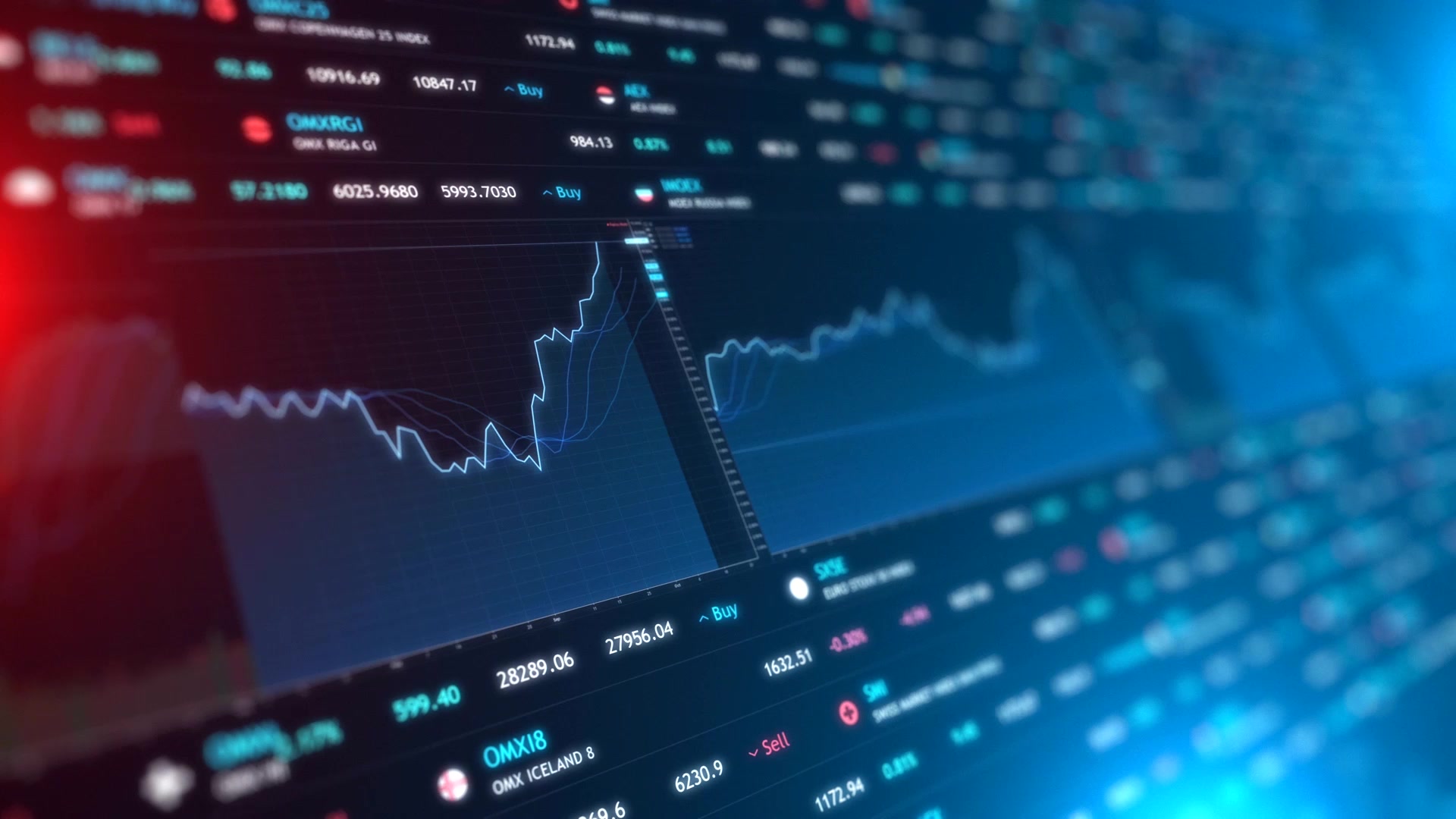 Let’s build a report
Can you generate an ABAP report based on this description *& Simple report to demonstrate the built-in function module * *& REUSE_ALV_GRID_DISPLAY. * *& * *& 1. Creates a selection screen prompting date and optionally user * *& 2. Selects data into an internal table from VBRK (invoice data) * *& 3. Builds a field catalog for displaying the data. * *& 4. Displays an ALV report with custom TOP_OF_PAGE data * *& 5. Listens for user command, on click of an invoice, takes user * *& to the VF03 transaction to display the billing document.
REPORT z_demo_alv_report.
REPORT z_demo_alv_report.

TABLES: vbrk.

DATA: BEGIN OF it_vbrk OCCURS 0,
        vbeln TYPE vbrk-vbeln,
        erdat TYPE vbrk-erdat,
        ername TYPE vbrk-ername,
        netwr  TYPE vbrk-netwr,
      END OF it_vbrk.

DATA: wa_vbrk TYPE LINE OF it_vbrk.

DATA: it_fieldcat TYPE slis_t_fieldcat_alv,
      wa_fieldcat TYPE slis_fieldcat_alv.

PARAMETERS: p_date TYPE sy-datum OBLIGATORY,
            p_user TYPE sy-uname.

SELECTION-SCREEN BEGIN OF BLOCK b1 WITH FRAME TITLE text-001.
[Speaker Notes: REPORT z_demo_alv_report.

TABLES: vbrk.

DATA: BEGIN OF it_vbrk OCCURS 0,
        vbeln TYPE vbrk-vbeln,
        erdat TYPE vbrk-erdat,
        ername TYPE vbrk-ername,
        netwr  TYPE vbrk-netwr,
      END OF it_vbrk.

DATA: wa_vbrk TYPE LINE OF it_vbrk.

DATA: it_fieldcat TYPE slis_t_fieldcat_alv,
      wa_fieldcat TYPE slis_fieldcat_alv.

PARAMETERS: p_date TYPE sy-datum OBLIGATORY,
            p_user TYPE sy-uname.

SELECTION-SCREEN BEGIN OF BLOCK b1 WITH FRAME TITLE text-001.
  PARAMETERS: p_user_opt AS CHECKBOX DEFAULT abap_true.
SELECTION-SCREEN END OF BLOCK b1.

START-OF-SELECTION.

  SELECT vbeln erdat ername netwr
    FROM vbrk
    INTO CORRESPONDING FIELDS OF TABLE it_vbrk
    WHERE erdat = p_date
      AND ( p_user_opt = abap_false OR ername = p_user ).

  IF sy-subrc <> 0.
    MESSAGE 'No data found for the selected criteria.' TYPE 'I'.
  ELSE.
    PERFORM build_field_catalog.
    PERFORM display_alv_report.
  ENDIF.

*&---------------------------------------------------------------------*
*&      Form  BUILD_FIELD_CATALOG
*&---------------------------------------------------------------------*
FORM build_field_catalog.

  CLEAR wa_fieldcat.
  wa_fieldcat-fieldname = 'VBELN'.
  wa_fieldcat-tabname = 'IT_VBRK'.
  wa_fieldcat-outputlen = 10.
  wa_fieldcat-seltext_m = 'Billing Document'.
  APPEND wa_fieldcat TO it_fieldcat.

  CLEAR wa_fieldcat.
  wa_fieldcat-fieldname = 'ERDAT'.
  wa_fieldcat-tabname = 'IT_VBRK'.
  wa_fieldcat-outputlen = 10.
  wa_fieldcat-seltext_m = 'Billing Date'.
  APPEND wa_fieldcat TO it_fieldcat.

  CLEAR wa_fieldcat.
  wa_fieldcat-fieldname = 'ERNAME'.
  wa_fieldcat-tabname = 'IT_VBRK'.
  wa_fieldcat-outputlen = 12.
  wa_fieldcat-seltext_m = 'Created by'.
  APPEND wa_fieldcat TO it_fieldcat.

  CLEAR wa_fieldcat.
  wa_fieldcat-fieldname = 'NETWR'.
  wa_fieldcat-tabname = 'IT_VBRK'.
  wa_fieldcat-outputlen = 15.
  wa_fieldcat-seltext_m = 'Net Amount'.
  APPEND wa_fieldcat TO it_fieldcat.

ENDFORM.                    "build_field_catalog

*&---------------------------------------------------------------------*
*&      Form  DISPLAY_ALV_REPORT
*&---------------------------------------------------------------------*
FORM display_alv_report.

  DATA: wa_top_of_page TYPE slis_top_of_page.
  DATA: lv_title_line TYPE string.

  CONCATENATE 'ALV Report for Invoices on' p_date INTO lv_title_line.
  IF p_user_opt = abap_false.
    CONCATENATE lv_title_line 'for All Users' INTO lv_title_line.
  ELSE.
    CONCATENATE lv_title_line 'for User' p_user INTO lv_title_line.
  ENDIF.

  wa_top_of_page-line1 = lv_title_line.

  CALL FUNCTION 'REUSE_ALV_GRID_DISPLAY'
    EXPORTING
      i_callback_program       = sy-repid
      it_fieldcat              = it_fieldcat
      i_callback_top_of_page   = 'TOP_OF_PAGE'
      i_bypassing_buffer       = abap_false
      i_save                   = 'A'
    TABLES
      t_outtab                 = it_vbrk
    EXCEPTIONS
      program_error            = 1
      OTHERS                   = 2.

  IF sy-subrc <> 0.
    MESSAGE 'Error displaying ALV report' TYPE 'E'.
  ENDIF.

ENDFORM.                    "display_alv_report

*&---------------------------------------------------------------------*
*&      Form  TOP_OF_PAGE
*&---------------------------------------------------------------------*
FORM top_of_page.

  WRITE wa_top_of_page-line1 COLOR 4.

ENDFORM.                    "top_of_page]
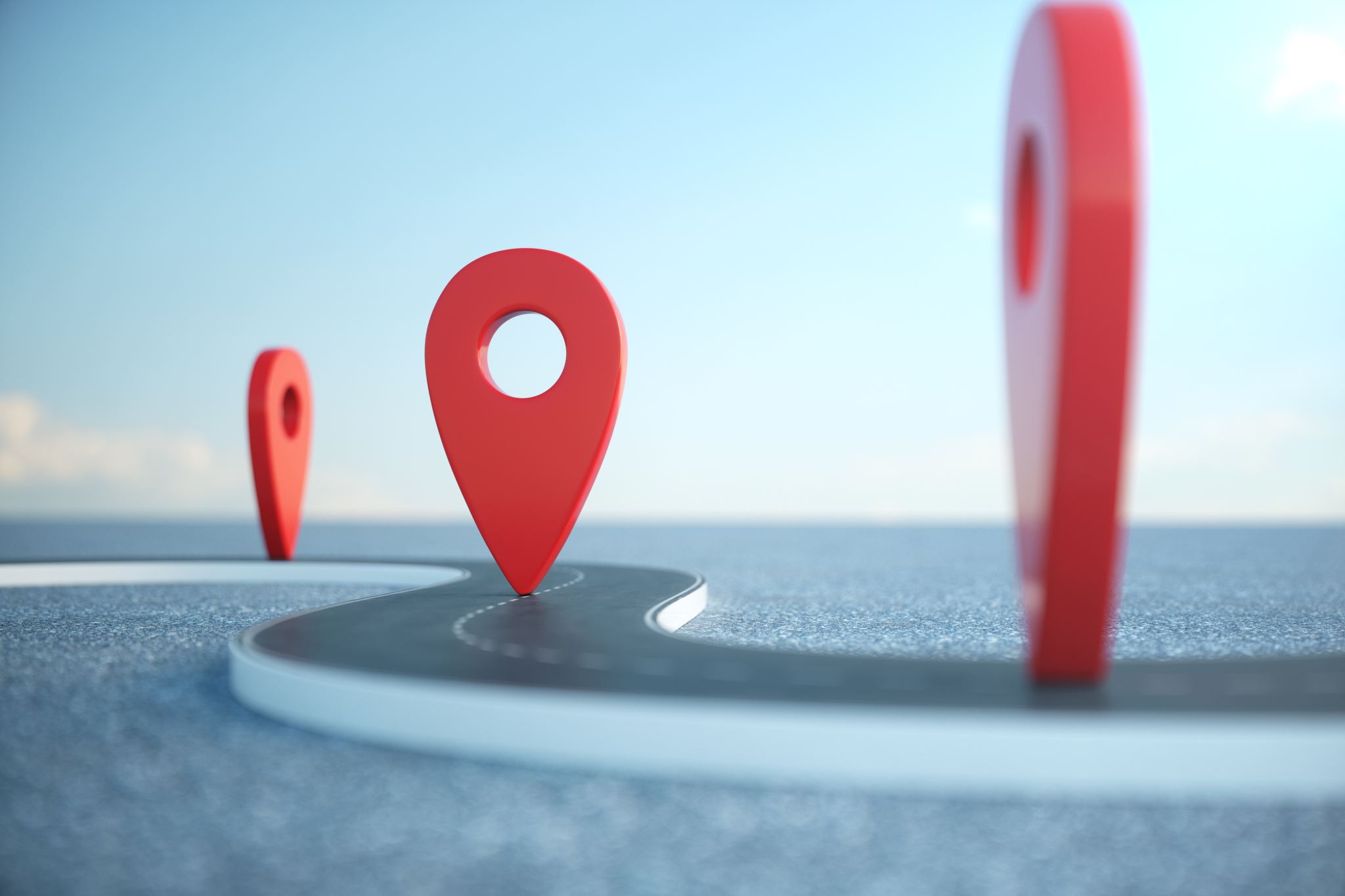 Generative AI with SAP
https://www.sap.com/products/artificial-intelligence/generative-ai.html
Let’s get you Mastering SAP with our free Book’s:
Christopher Carter